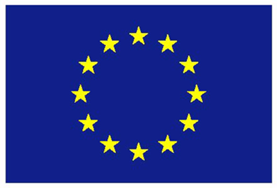 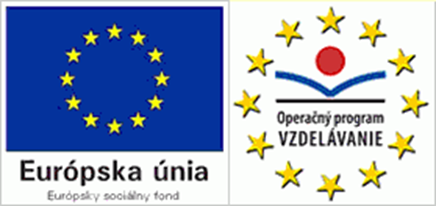 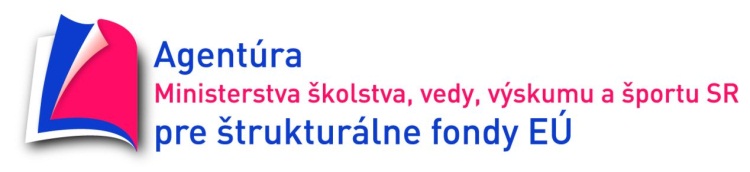 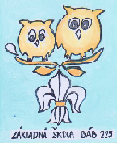 „Čitateľská gramotnosť 
a angličtina
                         žiakov
       ako pevný základ
 pre dosahovanie 
budúcich cieľov“
ITMS kód Projektu: 26110130394
Miesto realizácie projektu: ZŠ Báb 225,
951 34 Báb
Kód Výzvy: OPV-2011/1.1/06-SORO
 
Projekt je spolufinancovaný zo zdrojov ES
Moderné vzdelávanie pre vedomostnú spoločnosť
 
Motto školy:
„ Dielňa múdrosti, vzdelanosti a tvorivosti“
Cieľ projektu:
Rozvoj čitateľskej gramotnosti a jazykových schopností žiakov inováciou foriem a metód vzdelávania, didaktickými prostriedkami  ďalším vzdelávaním pedagógov
 

Špecifické ciele projektu:
- Inovácia metód a prostriedkov vzdelávania so zameraním na digitálne vyučovanie v predmete anglický jazyk
- Zvýšenie pedagogických zručnostía jazykových znalostí pedagogických zamestnancov vyučujúcich anglický jazyk
- Inovácia metód a prostriedkov vzdelávania na podporu čitateľskej gramotnosti vo vyučovacom procese všeobecnovzdelávacích predmetov
Aktivity Projektu


1.1 Školenia pedagógov a modernizácia didaktických prostriedkov na podporu čitateľskej    gramotnosti
1.2 Inovácia metód vzdelávania na rozvoj čitateľskej gramotnosti a ich implementácia do vyučovania
2.1 Školenia pedagogických zamestnancov pre zvýšenie digitálnych zručností vo vyučovaní angličtiny
2.2 Nové metódy vzdelávania s využitím IKT a ich implementácia do vyučovania anglického jazyka
3.1 Študijný jazykový pobyt pedagogických zamestnancov v anglicky hovoriacej krajine    
           
 Získanie vstupných informácií a ich analýza pre definovanie potrieb cieľových skupín v rámci špecifických cieľov projektu
Obnova a doplnenie didaktických prostriedkov do školy za účelom skvalitnenia vyučovacieho procesu
Obnova a doplnenie didaktických prostriedkov do školy za účelom skvalitnenia vyučovania predmetu anglický jazyk
Inovácia učebníc, učebných textov, odbornej literatúry školy, ktoré sú určené k modernizácii a aplikácii nových foriem a metód vo vyučovacom procese
Modernizácia a doplnenie učebníc, učebných textov, odbornej literatúry školy, ktoré sú určené inovácii metód vzdelávania smerom k digitálnemu vyučovaniu
Nové didaktické prostriedky, ktoré sú určené k modernizácii a aplikácii nových foriem a metód vo vyučovacom procese sú označené :
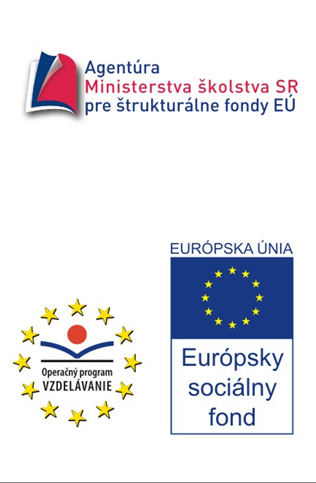 AKO SA UČÍME
a pomocou nových didaktických 
prostriedkov a metód:
E-BLOCKS
SKLADÁME SLOVÁ
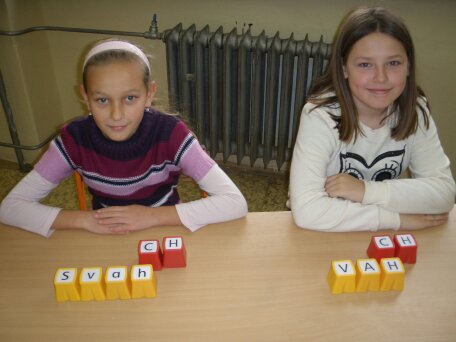 HRÁME SCABLE
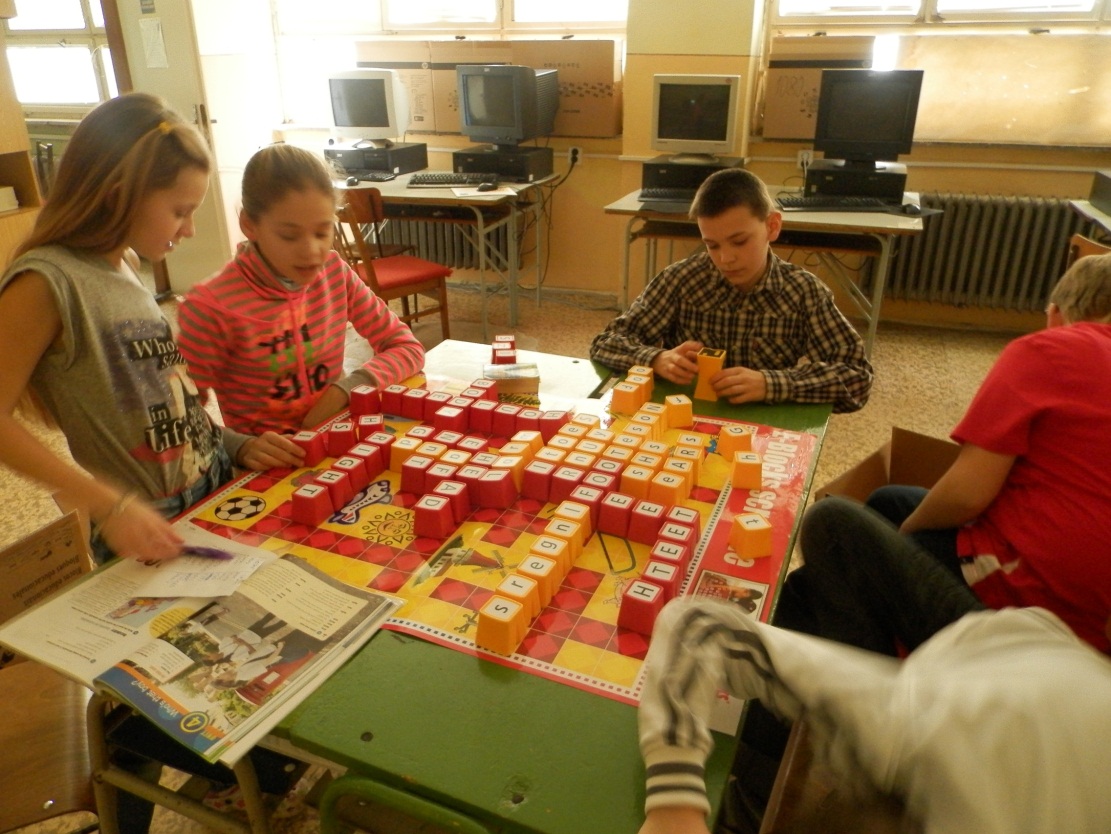 POČÍTAME A HRÁME SLOVNÉ HRY
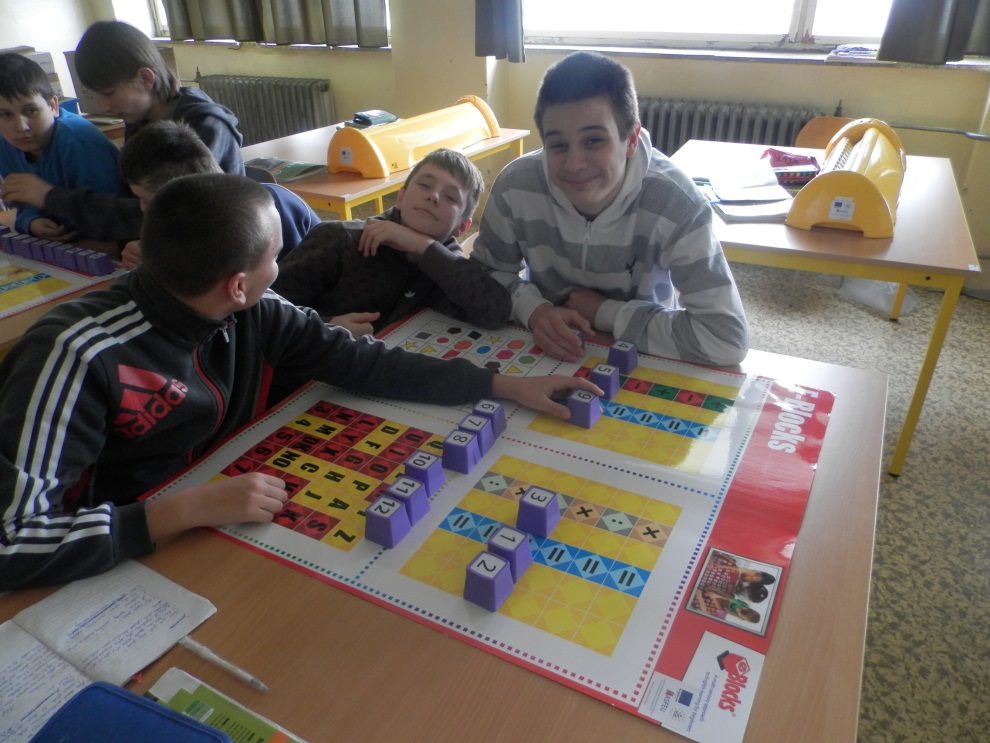 PRACUJEME S POČÍTAČOVÝM SOFTVÉROM
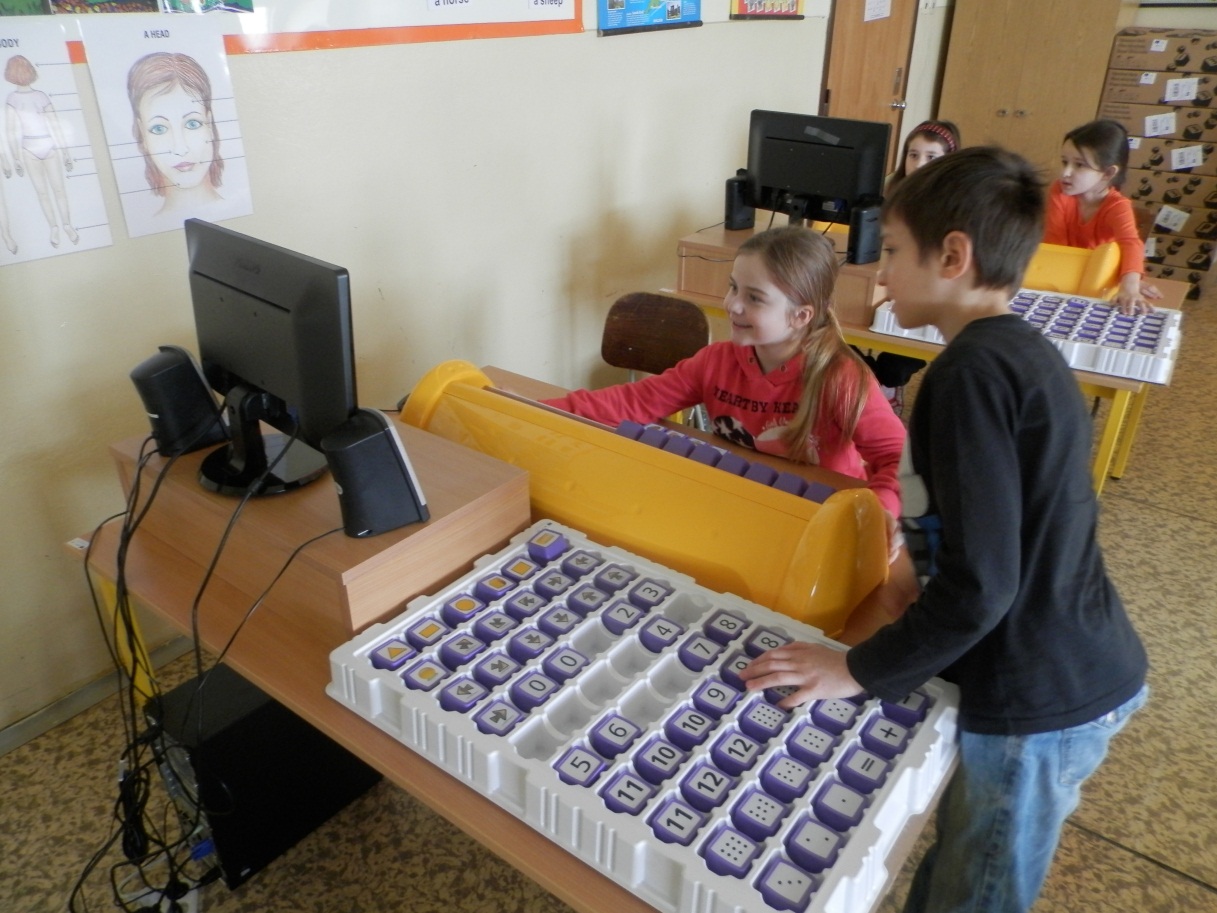 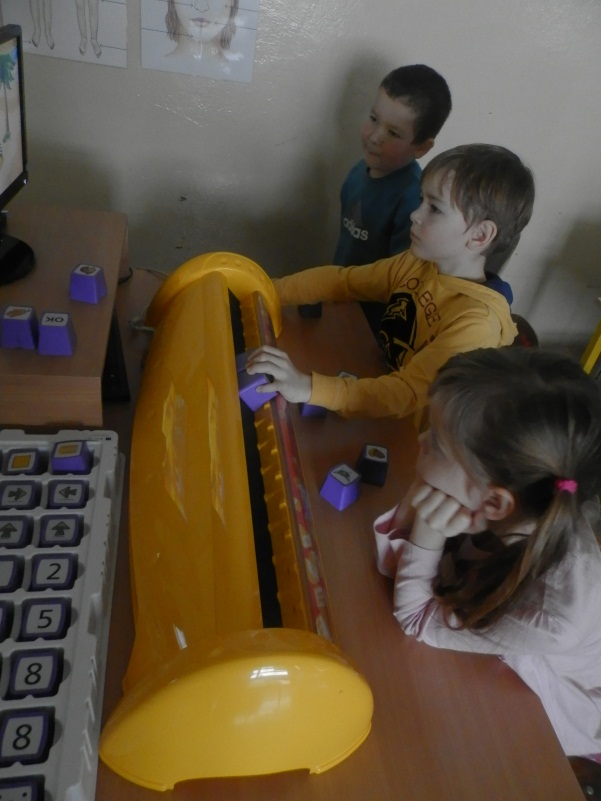 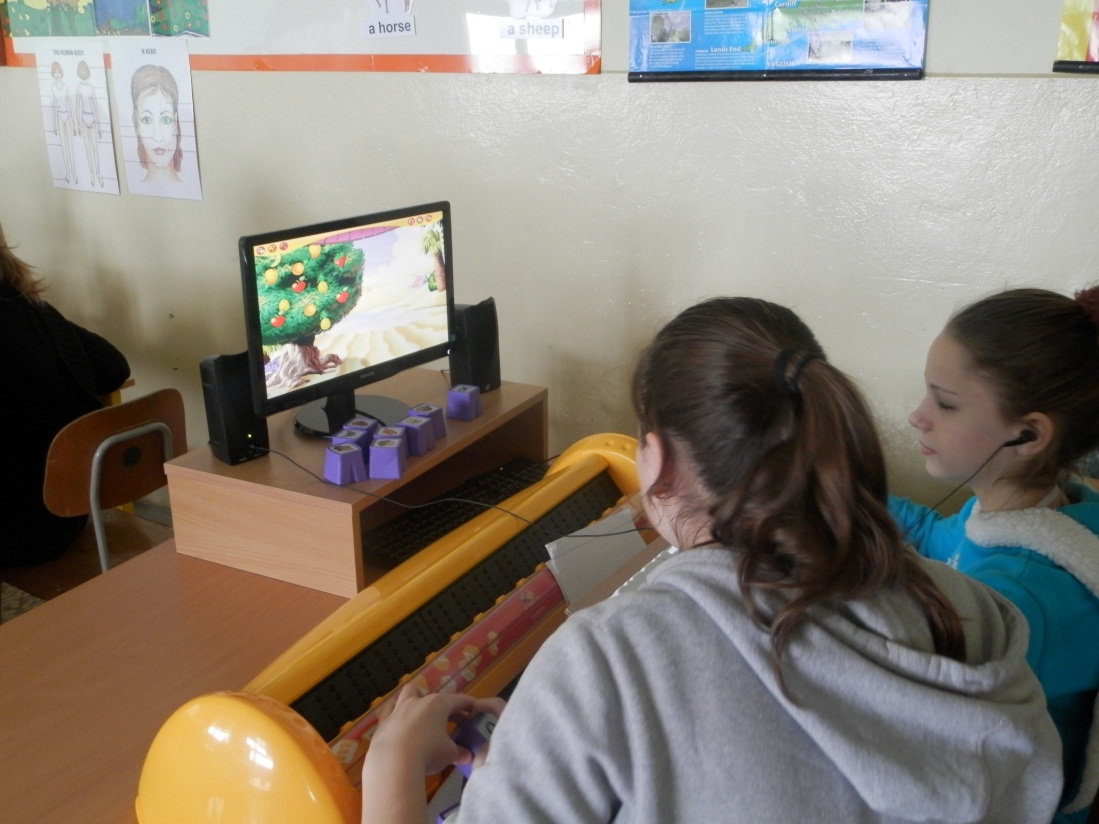 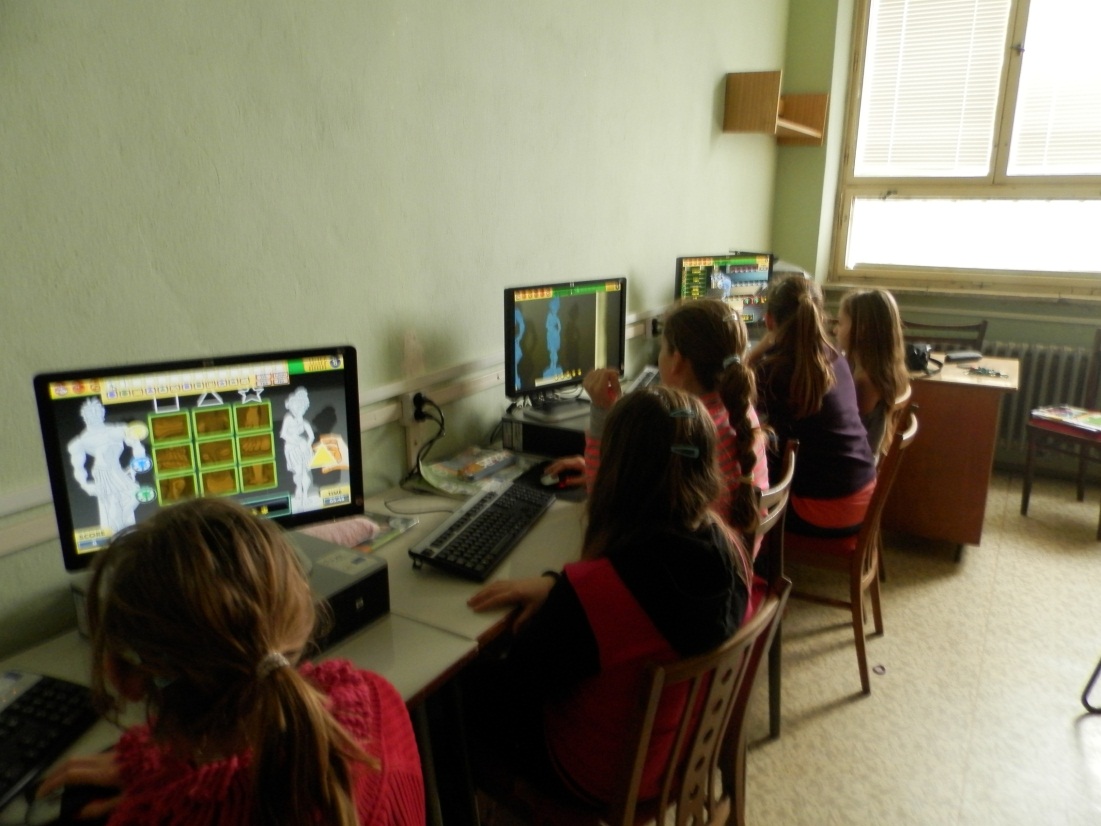 INTERAKTÍVNA TABUĽA
UČÍME SA NOVÉ SLOVÁ
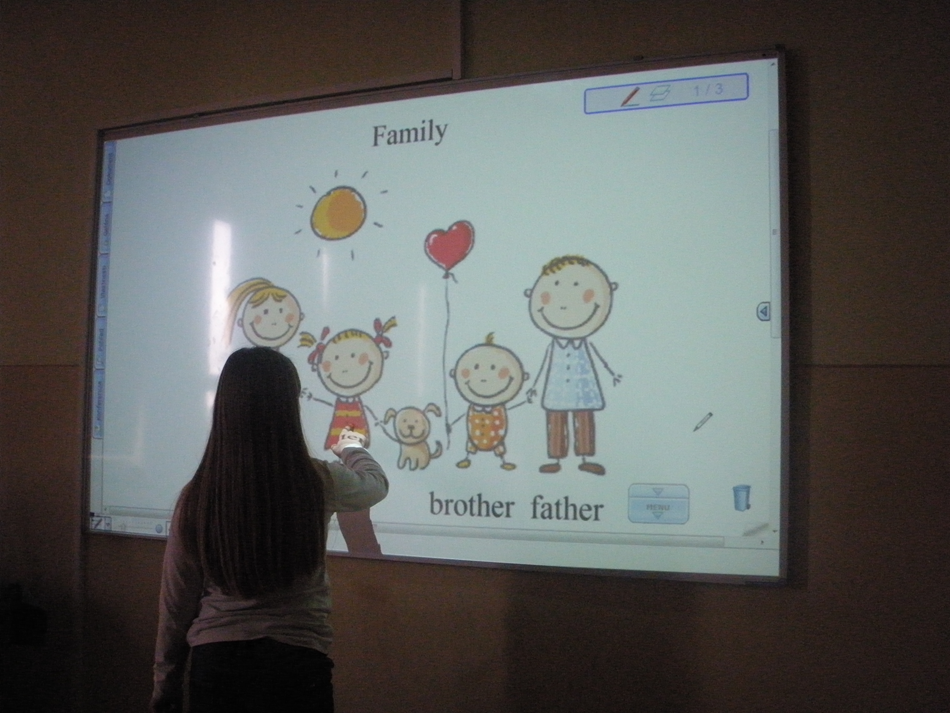 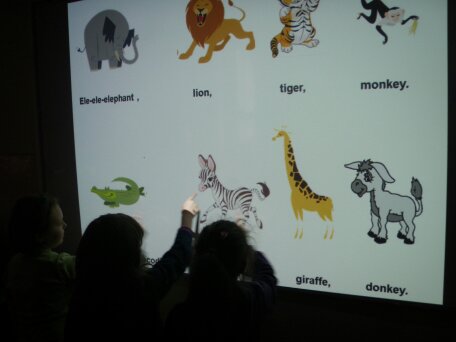 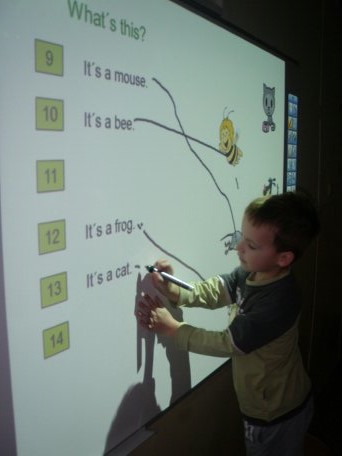 PÍŠEME
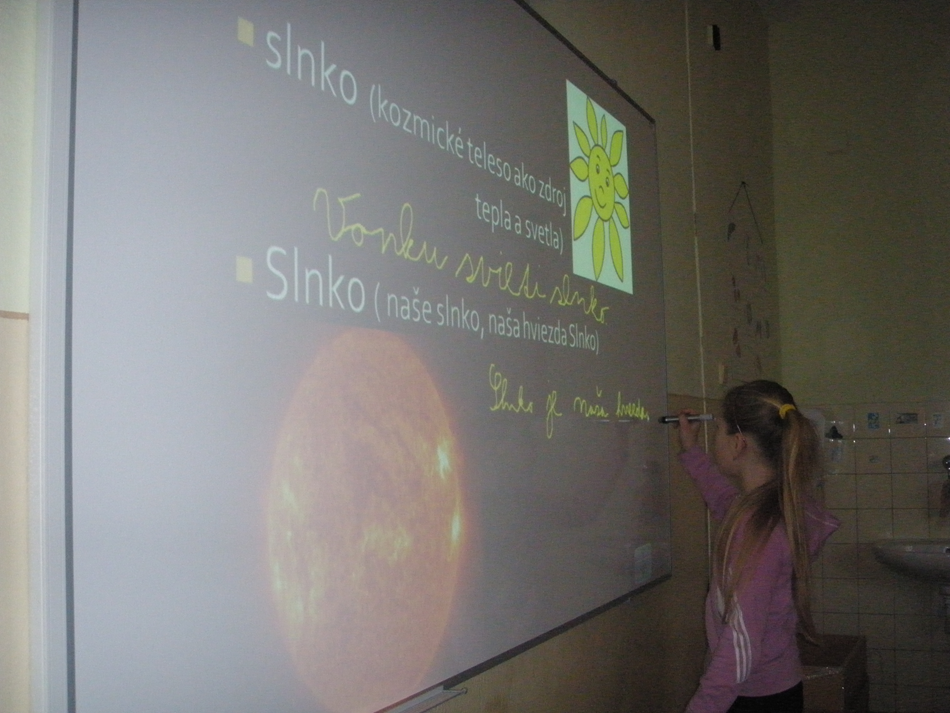 KRESLÍME A MAĽUJEME
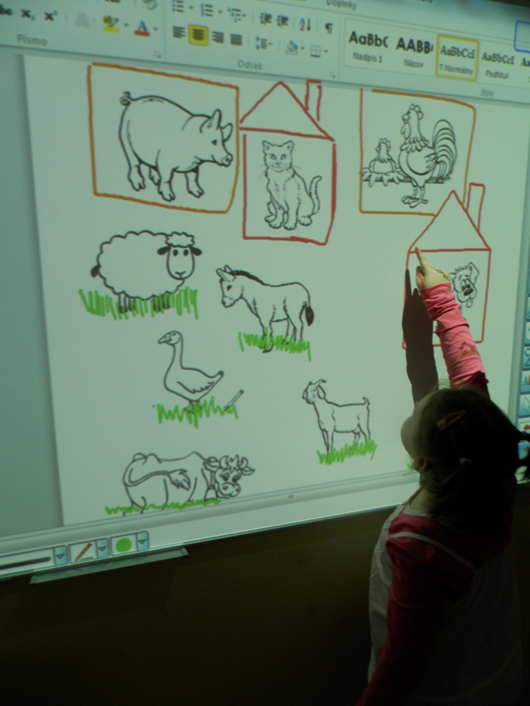 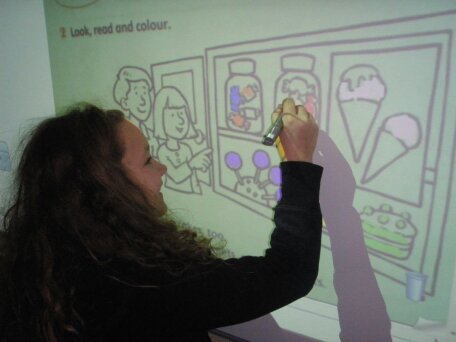 POČÍTAME
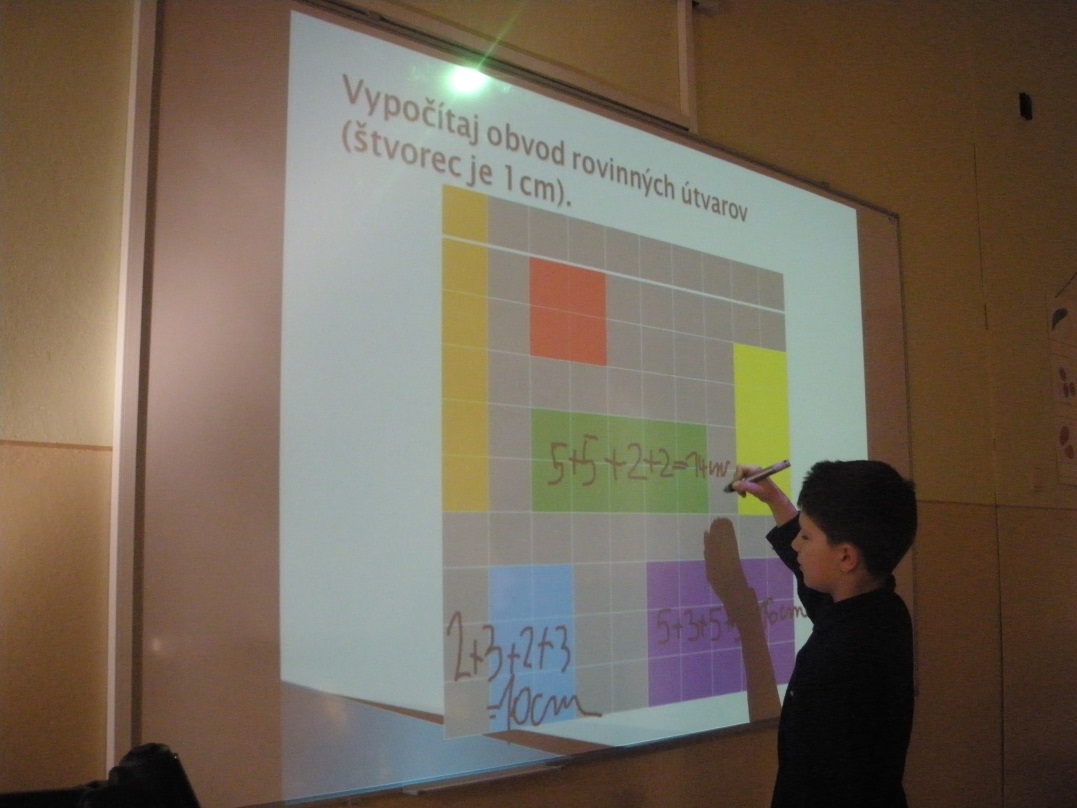 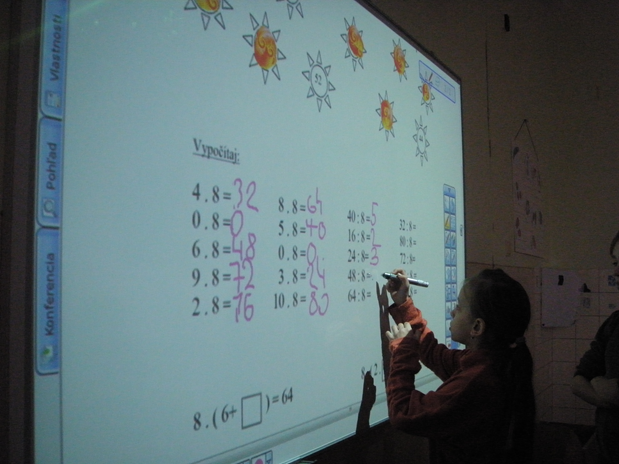 POZERÁME VIDEONAHRÁVKY
 A PREZENTÁCIE
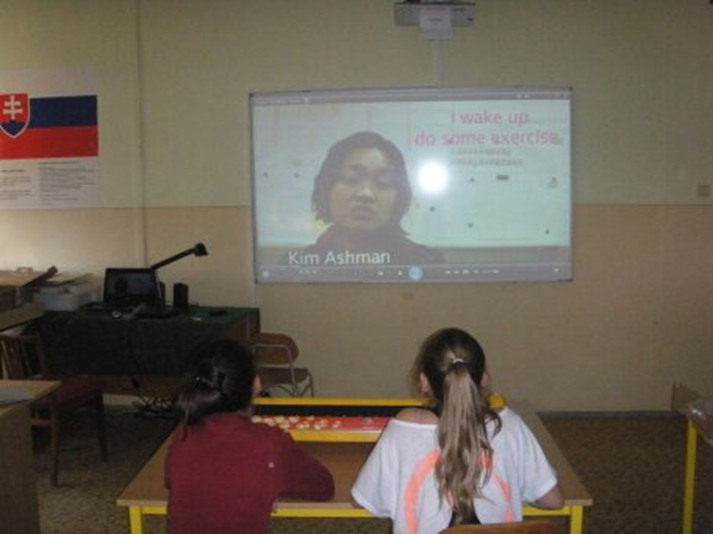 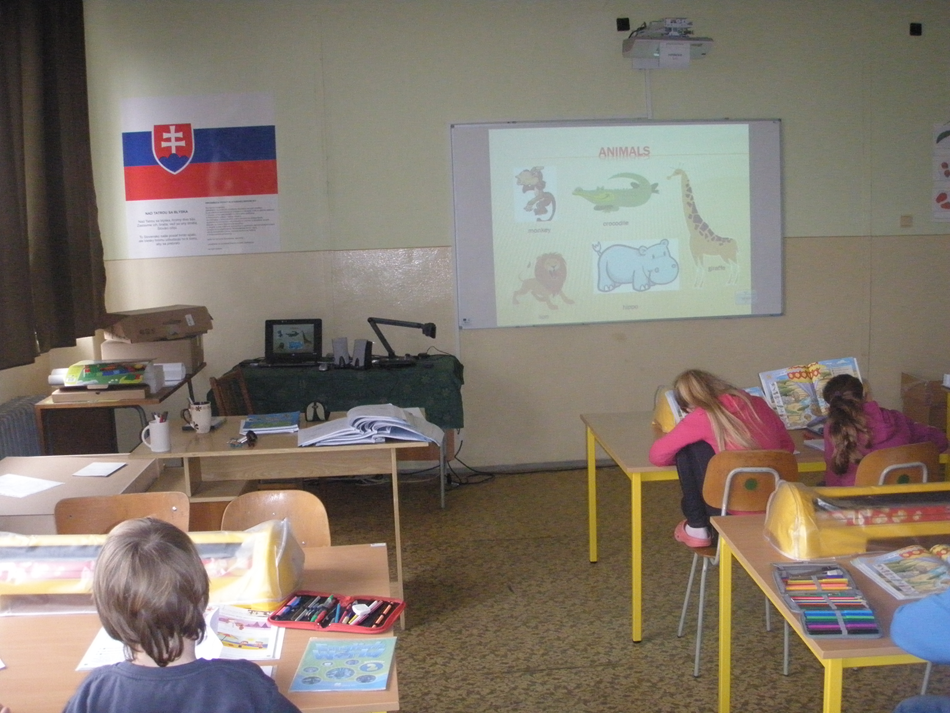 STAVEBNICE
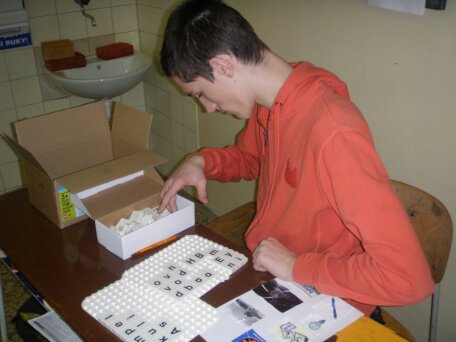 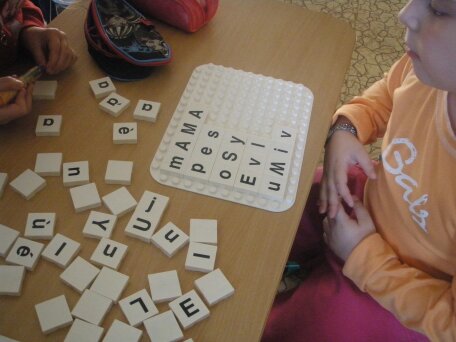 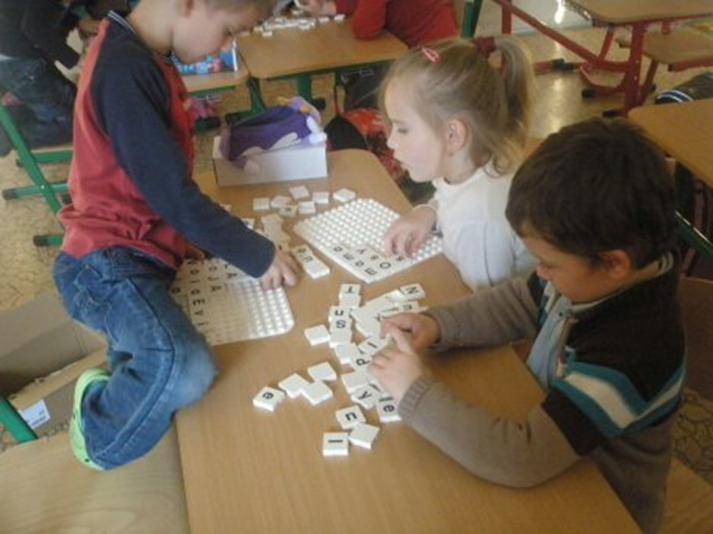 PRACOVNÉ LISTY
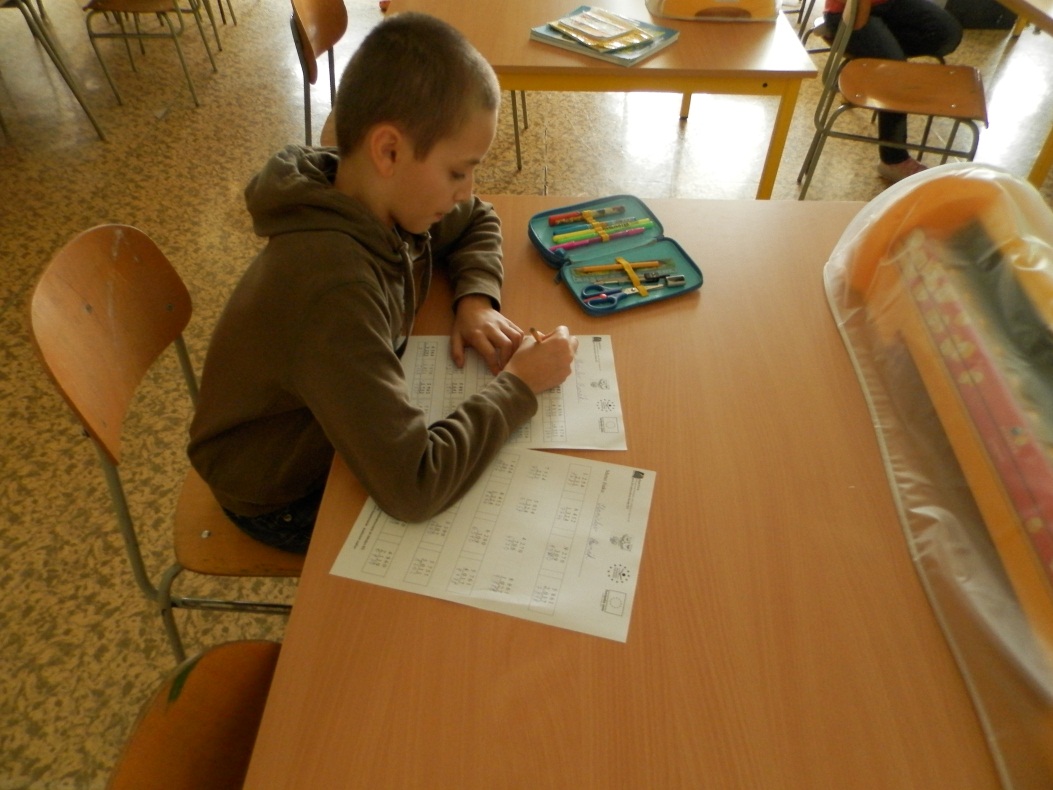 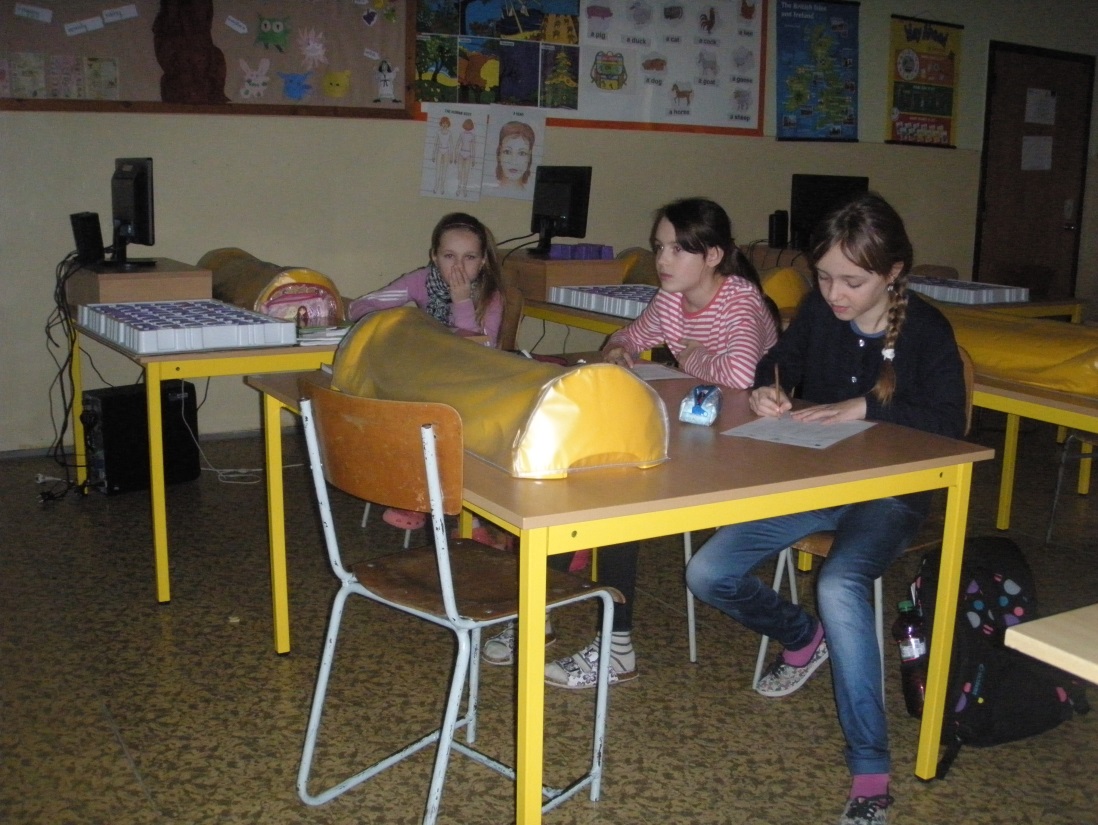 BEE-BOT
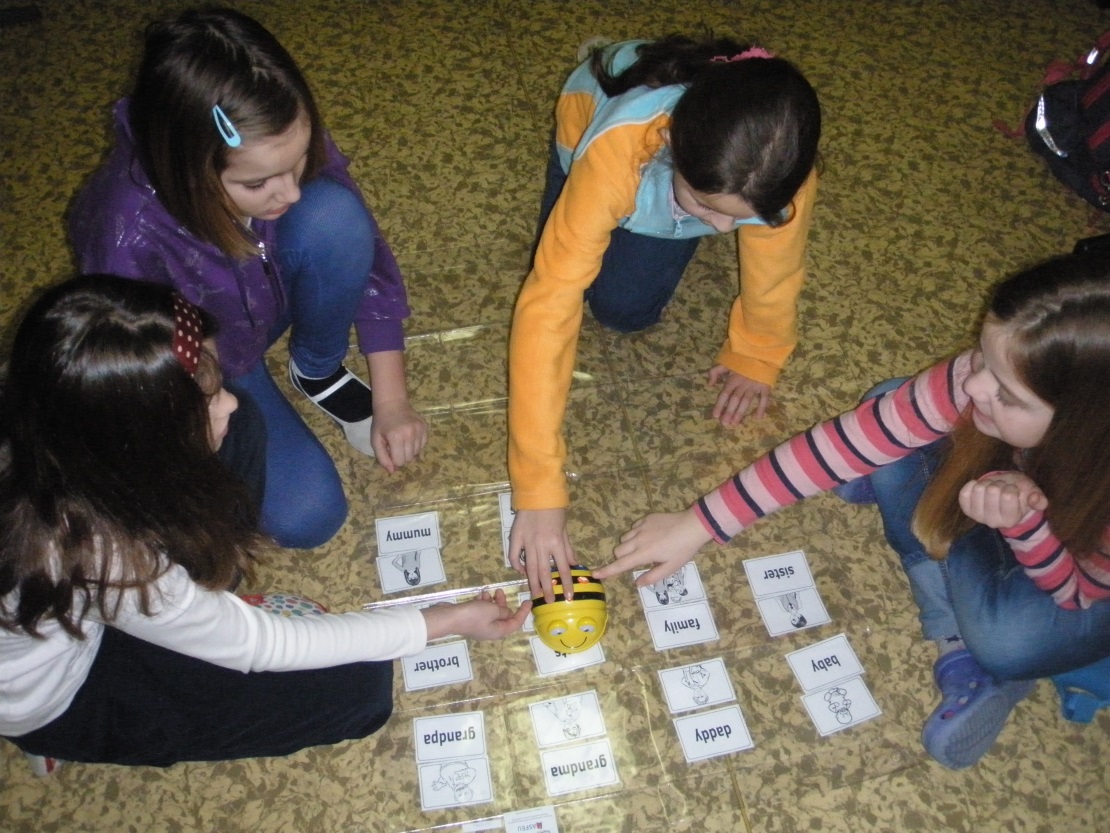 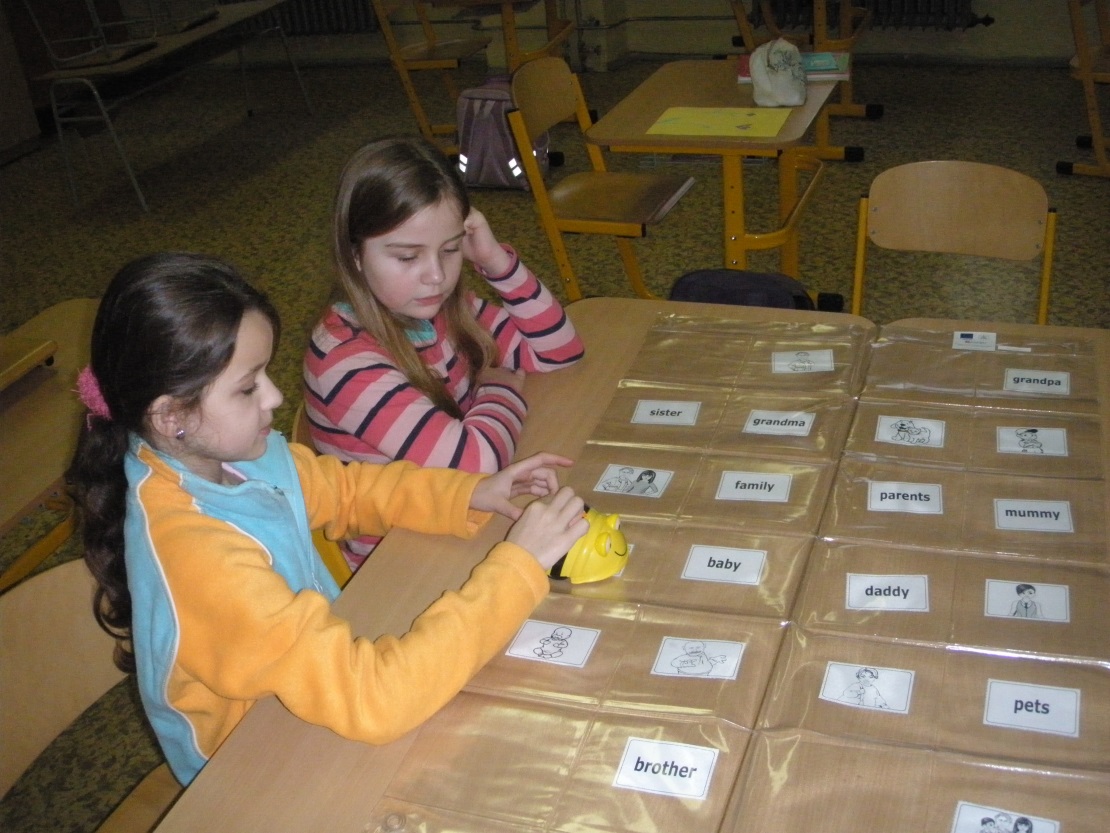 HOVORIACE KARTY
A BOXY
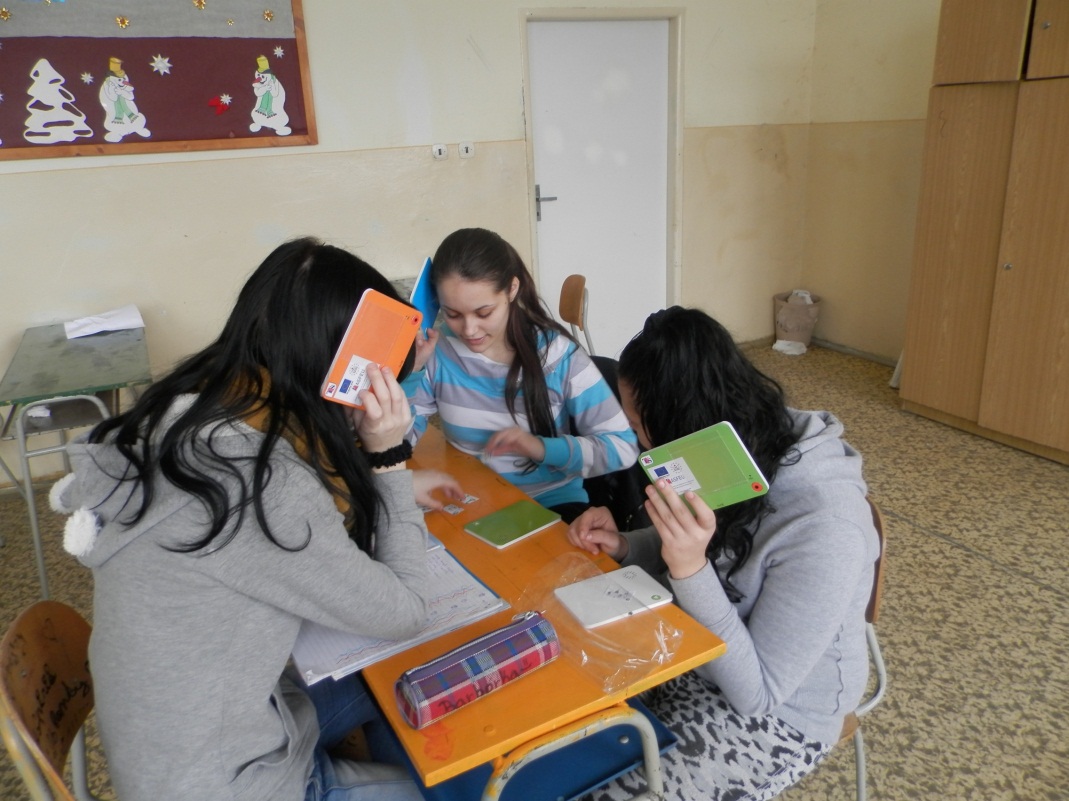 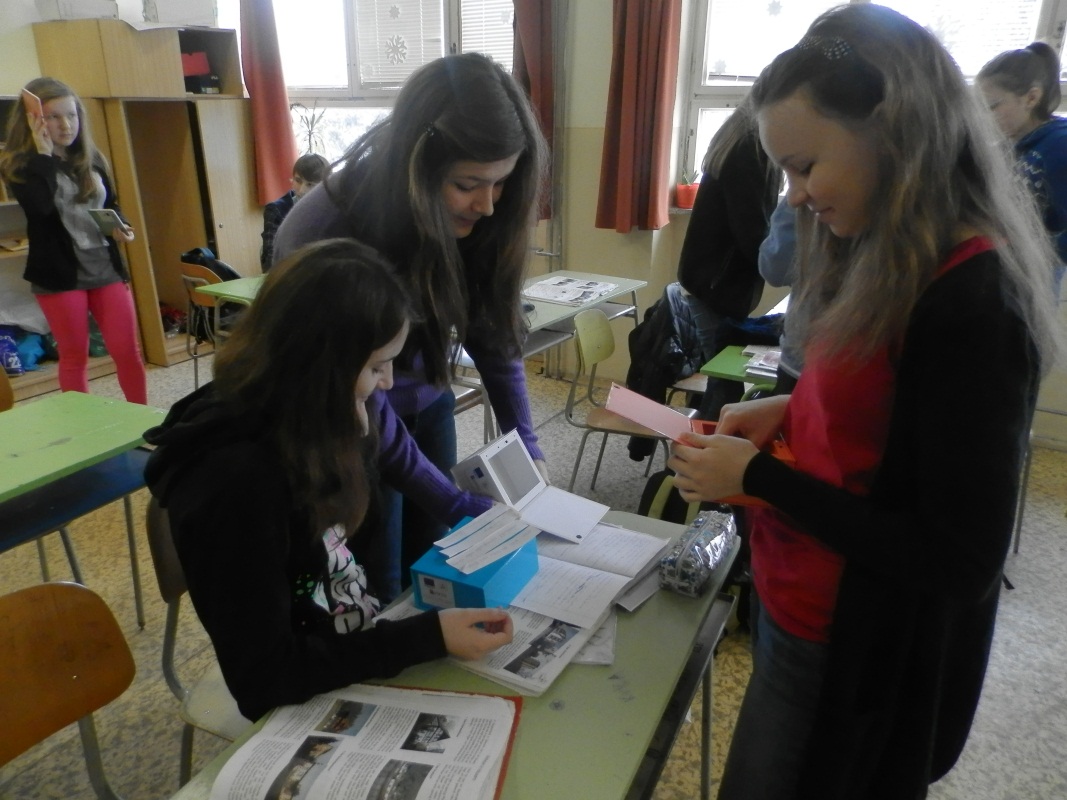 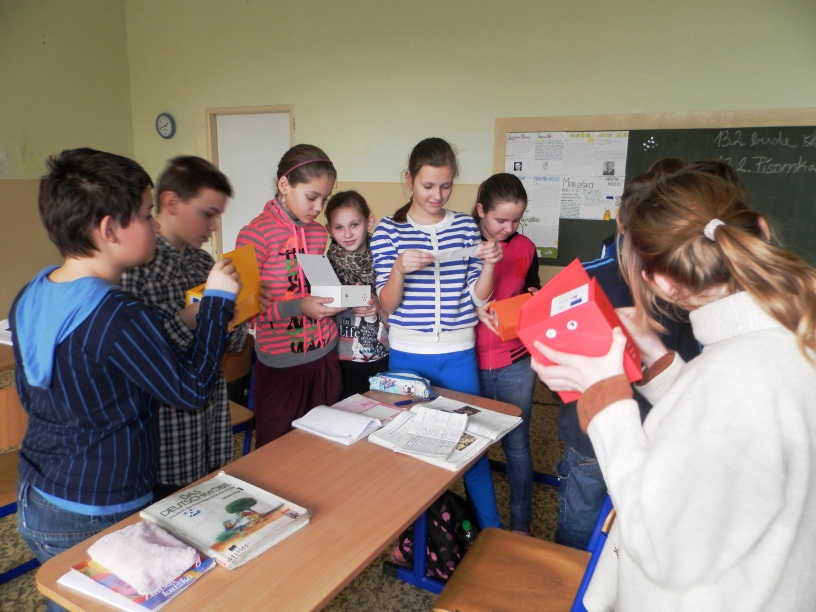 VIZUALIZÉR
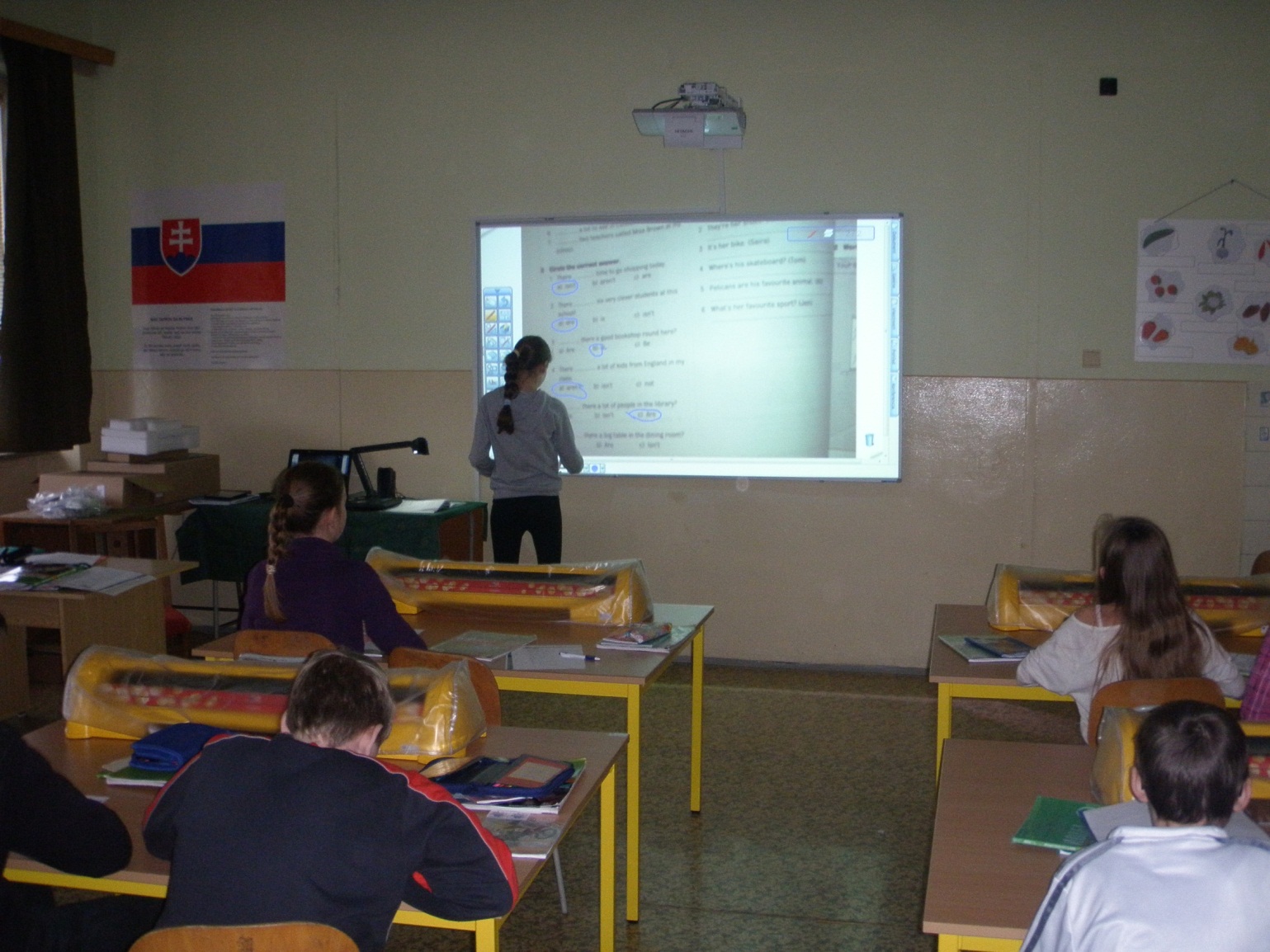 Ďakujeme 
za pozornosť
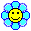 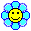 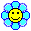 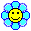 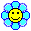